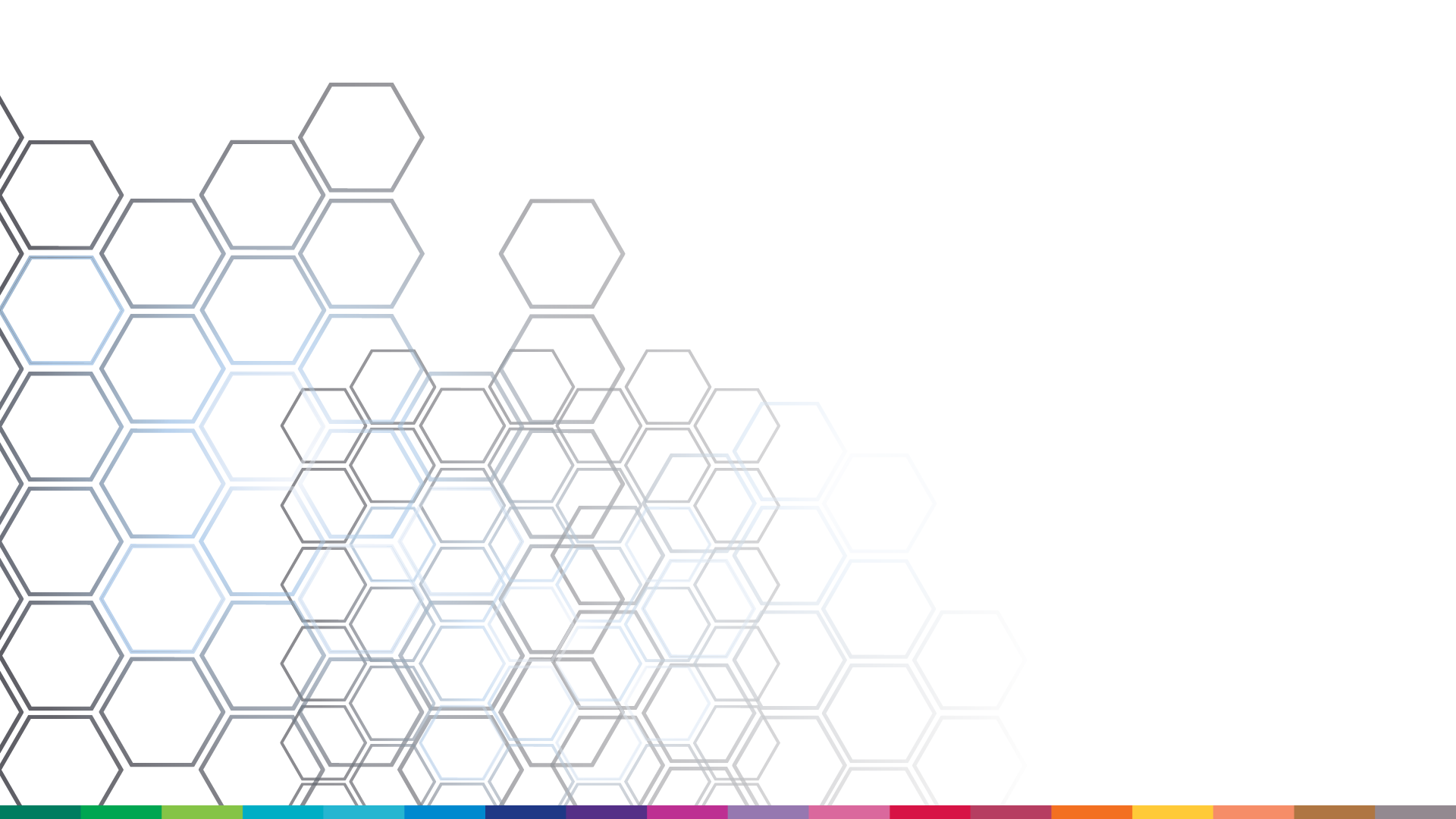 Digital Service Delivery: Disruptive Digital Technologies, Data Privacy and Governance
Table of Contents
Overview
Theme 1- Utilising Disruptive Digital Technologies
Theme 2 - Building Social Trust
Theme 3 - Driving Whole of Government Service Delivery Transformation through Governance
Theme 4 - Building the Capability of Government
Discussion Questions
Overview
There is a need to accelerate the transformation of service delivery to keep pace with citizens’ expectations in an age of rapid digital transformation and disruption. 

While significant progress has been made, more work remains to build public trust in more data sharing and whole of government capability to drive, oversee, and govern transformational change.    

This session provides an opportunity for both countries to focus on identifying ways to work together to drive reform, build trust and share best practice.
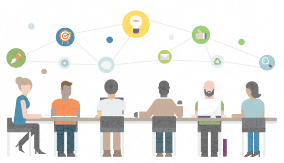 3
1
Utilising Disruptive Digital Technologies
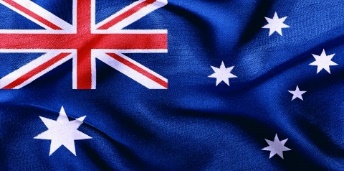 Australia’s Digital Transformation Strategy sets the direction for the work of the Australian Public Service to 2025, incorporating a variety of disruptive digital technologies.
Integrated services 
Based on life events
Government that’s easy to deal with
Government that’s informed by you
Government that’s fit for the digital age
Next generation computing
Service/utility models
Intuitive and convenient services.
Expanding digital capability.
Smart services that adapt to the data you choose to share.
Emerging technology experiments  Including AI, machine learning & blockchain
Integrated services supporting your needs and life events.
Greater insights for better services.
Developing modern infrastructure.
New ways of working 
Changing the operating model
Providing accountability.
Digital identity for easy and secure access.
Trust and transparency.
Whole of government platforms
Standardising common services and better sharing of data.
4
1
Utilising Disruptive Digital Technologies
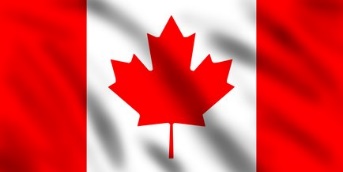 The Government of Canada is strategically investing in the development and standardization of artificial intelligence and machine learning, a key component of efficient and effective service delivery.
Canada manages the implementation of AI through…
Departments are also experimenting with new ways to deliver information on smart devices such as Alexa and the Samsung Smart Fridge, to better serve Canadians
The AI Source List
Investments in AI
Directive on Automated Decision-Making
The Algorithmic Impact Assessment
OmniChannel Service Delivery
5
2
Building Social License
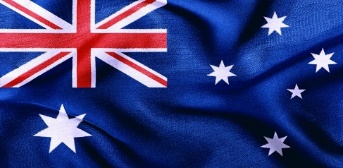 The Digital Transformation Strategy includes important provisions around how the government protects, secures and utilises data. There are opportunities to create more integrated services if data can be better leveraged while maintaining trust, privacy and security.
$65M Investment over four years
Establishing a National Data 
Commissioner
My Health Record
July 2018
Introducing legislation to improve data
Sharing, use, and reuse
Opt Out
Opt In
2018
Package of Reforms
A new National Data Advisory Council
Australian Taxation Office’s Single Touch Payroll Program
Introducing Consumer Data Right
6
2
Building Social License
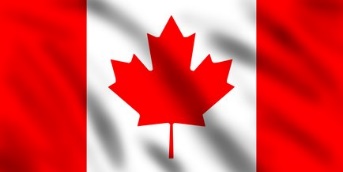 Treasury Board Secretariat and key service delivery departments will identify policy and legal barriers to information-sharing and digitally-enabled services, and make recommendations for changes to the rules framework to allow service delivery departments to collect information digitally and share it for the purpose of delivery easier, seamless services, while ensuring privacy is protected.
Tell-us-once approaches
Building Government-wide Interoperability  the Digital Exchange Platform and the Digital Exchange Toolkit will lay the foundation for achieving responsible and efficient data-sharing
Trusted Digital Identity System  a key enabler of seamless and frictionless security in digital systems
Review of Canadian Legislation  Canada’s Privacy Act has not had substantial changes since 1983
7
3
Driving Whole of Government Service Delivery Transformation through Governance
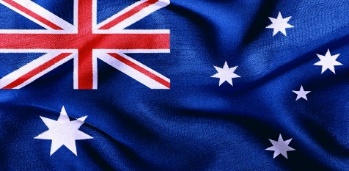 The Australian Government has governance mechanisms to manage investment in ICT and digital services.
Digital Investment Management Function
The Digital Transformation and 
Public Service Modernisation Committee of Cabinet
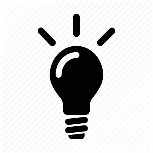 The Australian Digital Council
Secretaries Board
Maintain the government strategies and roadmaps.
$
Secretaries Data Group
Strategic advice on investments to government agencies and cabinet.
Look for opportunities for agencies to improve.
The Digital Leadership Group
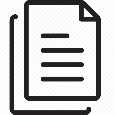 The Digital Service Standard
Oversee projects and advise government on their progression.
8
3
Driving Whole of Government Service Delivery Transformation through Governance
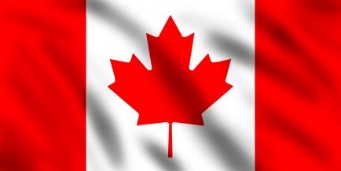 In July 2018, the Prime Minister named the President of the Treasury Board Scott Brison the Minister of Digital Government after Parliament updated legislation to strengthen the role and accountability of the Chief Information Officer of Canada.
Our Digital Investment Framework uses specific mechanisms and opportunities to ensure IT projects are aligned to the Digital Standards.
1
Concept Cases  provide early guidance, ensure alignment to Digital Standards, and promote best practices to solving problems
Enterprise Architecture Review Board  mandated to define current and promote target architecture standards for the Government of Canada
Specific Project Oversight  used to overcome the challenges of multi-stakeholder digital projects
2
3
9
4
Building the Capability of Government
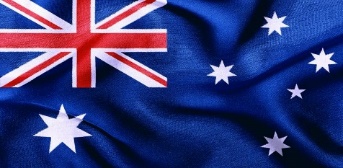 Building and sustaining digital capability across government is essential to reach our vision for 2025.
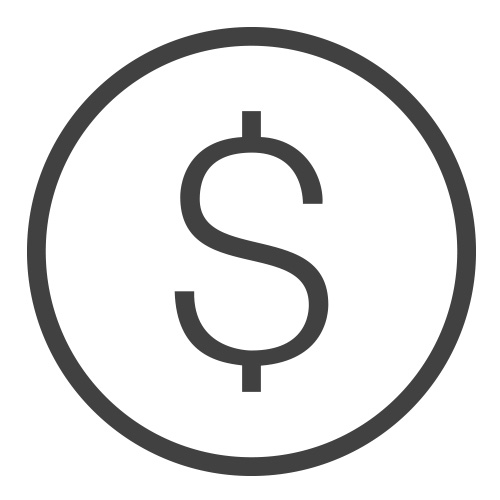 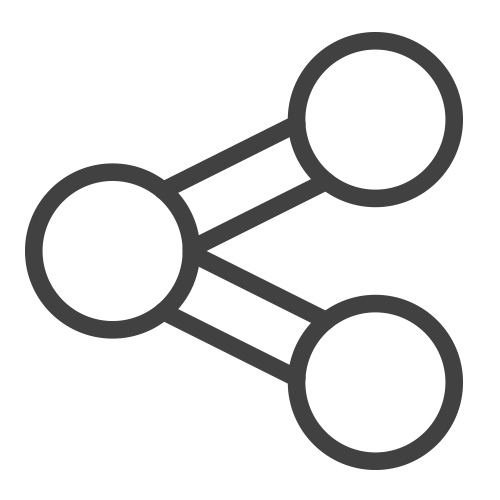 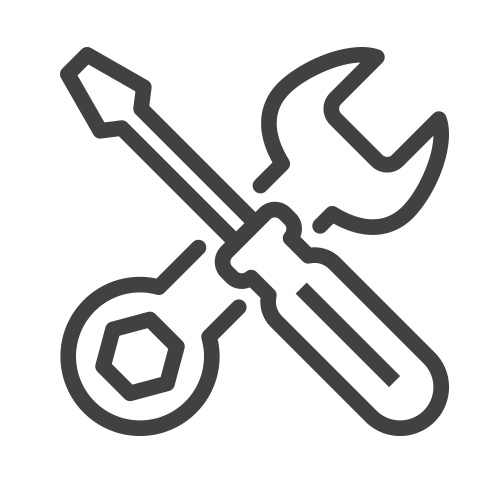 Build
Buy
Borrow
Learning standards and training. 
Guidance, tools and communities.
Women in IT Executive mentoring program.
Innovation hubs and events such as GovHack.
Programs to drive capability sharing across government agencies and the APS.
Shared collaboration spaces. 
The establishment of multidisciplinary teams across agencies and jurisdictions. 
Relationships with academia and the private sector.
Private sector involvement in emerging technology experimentation. 
Purchasing platforms and already proven technology  from the private sector rather than building. 
More accessible and streamlined procurement processes.
10
4
Building the Capability of Government
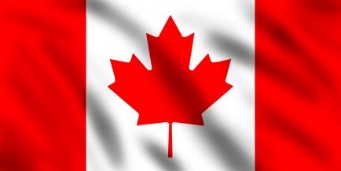 The Government of Canada’s current hiring model does not meet the emerging needs of today’s talent. Government needs a talent model designed for the Digital Age
… and grow a Digital Academy
Canada is finding new ways to recruit talent…
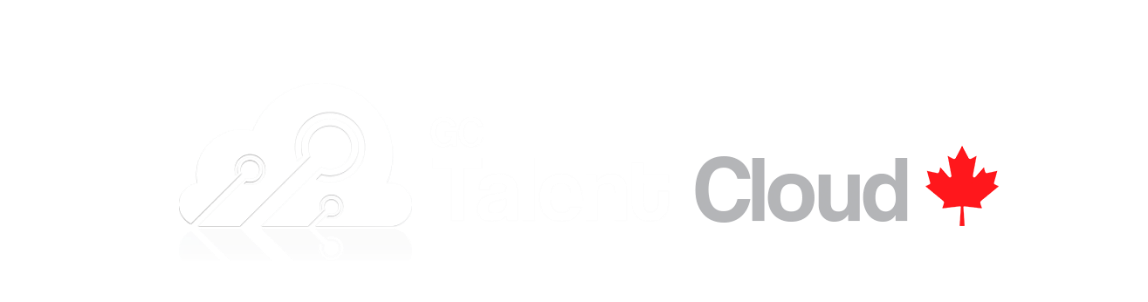 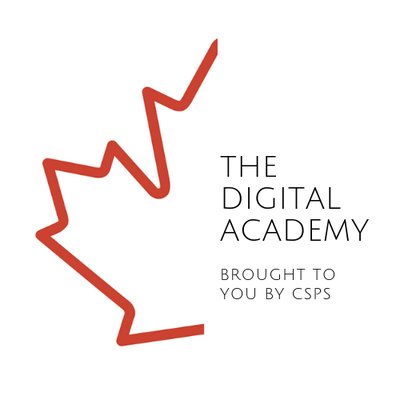 Optimized for “gig” work
Move easily from job to job
Build your credentials
Choose meaningful work
Receive benefits
With the goal of increasing the offerings available to public servants who want to increase their digital literacy and understanding of key areas such as service design, data analytics and new technologies as they apply to their work.
https://talent.canada.ca/en
11
Discussion Questions
1. How can governments best engage citizens to inform the development of new policy and service delivery models?

2. How can governments better balance the demands of providing seamless, efficient service delivery while at the same time maintain a high-degree of trust in citizen-state interactions?

At what point – if any – does it make sense for a government to not implement efficiencies if there is a danger of the public not being comfortable with the technology and privacy implications? How do governments balance conflicting public views about the risks associated with certain types of technology?
12
Discussion Questions
3. How can governments work across boundaries to improve whole of government service delivery?

What are some of the key ways to encourage and share innovation across complex sets of departments and agencies without imposing additional red tape?

4. What can governments learn from one another about building skills and capability within the public service to support change?

What can governments learn from each other in managing contract arrangements with private partners in delivering change?

How can governments better use visual technology and data to support decision making on significant policy initiatives?
13